四福音中的耶稣
无比的耶稣——路加福音中的耶稣
人
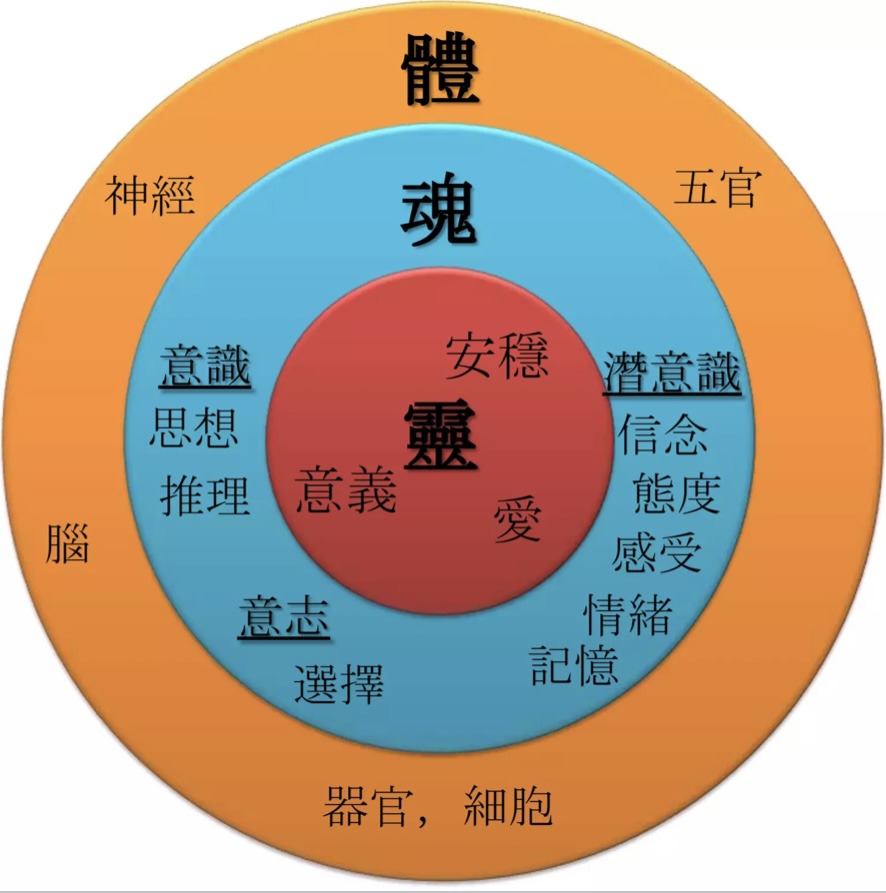 什么是人？
生物性
社会性
神性：灵

“耶和华　神用地上的尘土造人、将生气吹在他鼻孔里、他就成了有灵的活人、名叫亚当”(创2：7）
路加福音
作者：路加 
“路加是安提阿人，按照种族是叙利亚人，按照职业是一名医生。他成为使徒们的一名追随者，后来追随保罗直到保罗殉道。他一生事奉主，终生未婚，没有子女，被圣灵充满，在84岁时去世。被认为是教会的第一位历史学家，编辑及作家。
希腊人：追求完美
医生： 生命的观察者
安提亚教会的信徒：最早的宣教中心 
路加没有亲眼见过耶稣，却说自己从目击者那里收集资料，并“从头确切地考证了一切”
特点：
对耶稣一生的描写最详细： 耶稣是人子， 完美的人
耶稣：完全是人
耶稣具有人的特点：
生物性：
生： 感孕（1：26-38），婴儿（2：21）， 儿童（2：41-50）
老（约6：57）
死（23：46）
社会性：
喜（10：20）
怒（19：45-47）
哀（19：41），（约11：35）
乐
神性：圣灵同在
耶稣：在世的经历 （完美的人）
第一阶段：隐藏的三十年（隐藏）
第二阶段：从隐藏到丰收 （事奉）
3年
道成肉身，神而成人
第三阶段：从变化山到宝座 （献祭）
6个月
人而成神
耶稣：完美的人 （隐藏的三十年）
身：
健康成长（2：25）
没有疾病的记载
心
智慧（2：41-50）
无罪（23：4，14-15， 22）
灵
受浸受圣灵（3：21-22）
受试探（4:1-13)
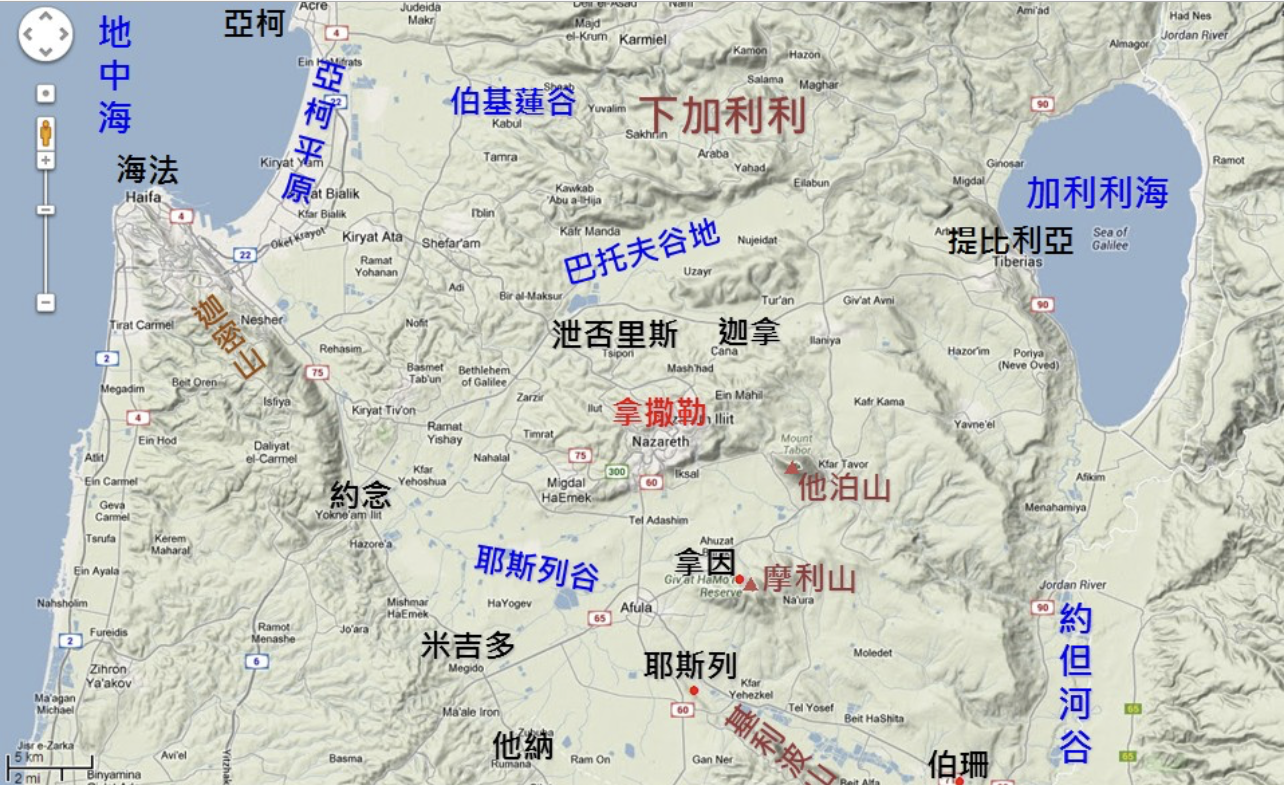 耶稣：神而成人（从约旦河边到黑门山）服事
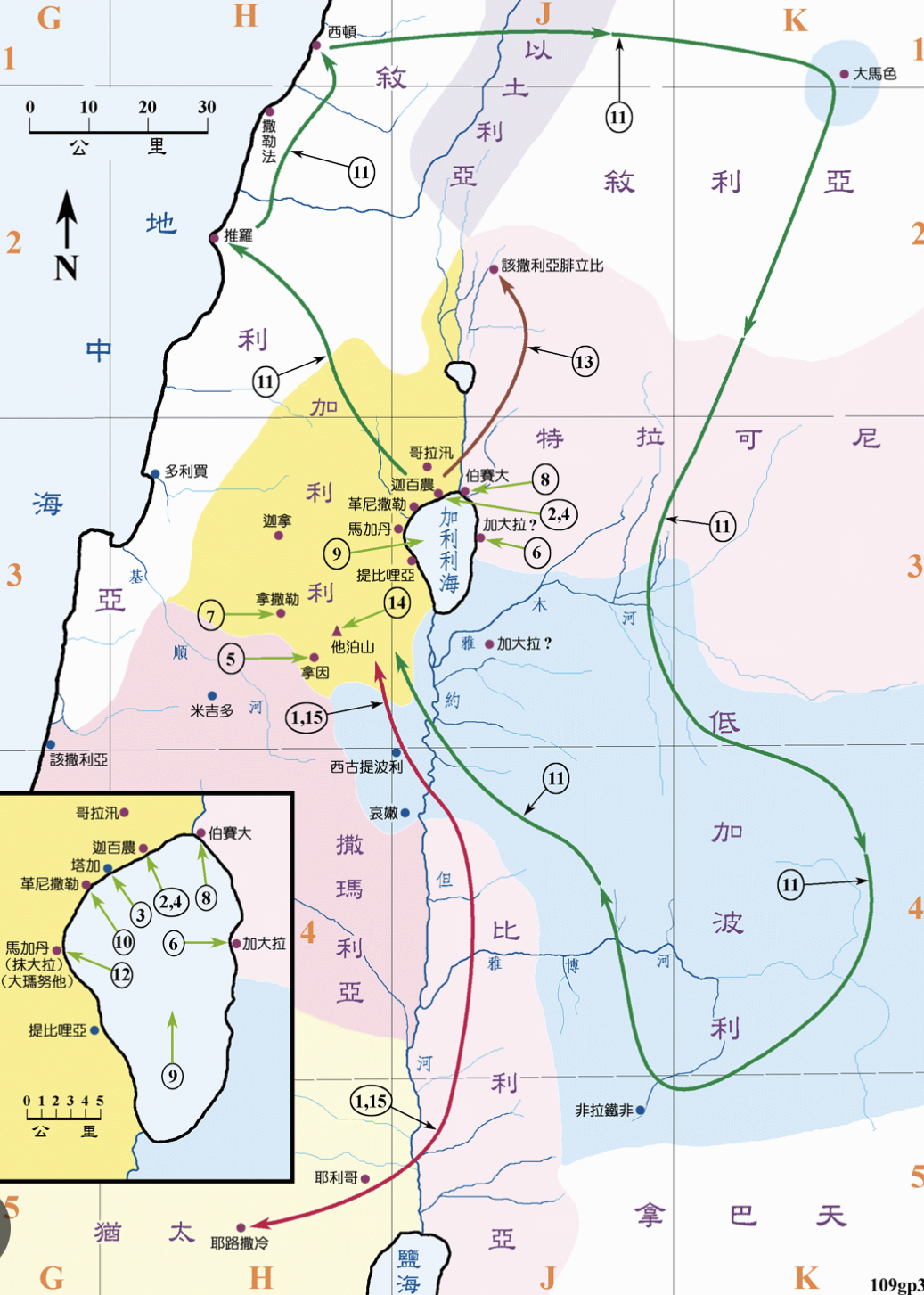 第一次周游传道：
走遍加利利
第二次周游传道
差遣门徒（9：1-6）
五饼二鱼（9：11-17）
第三次周游传道
登山变像
耶稣：神而成人（从约旦河边到黑门山）
耶稣：神而成人（从约旦河边到黑门山）服事
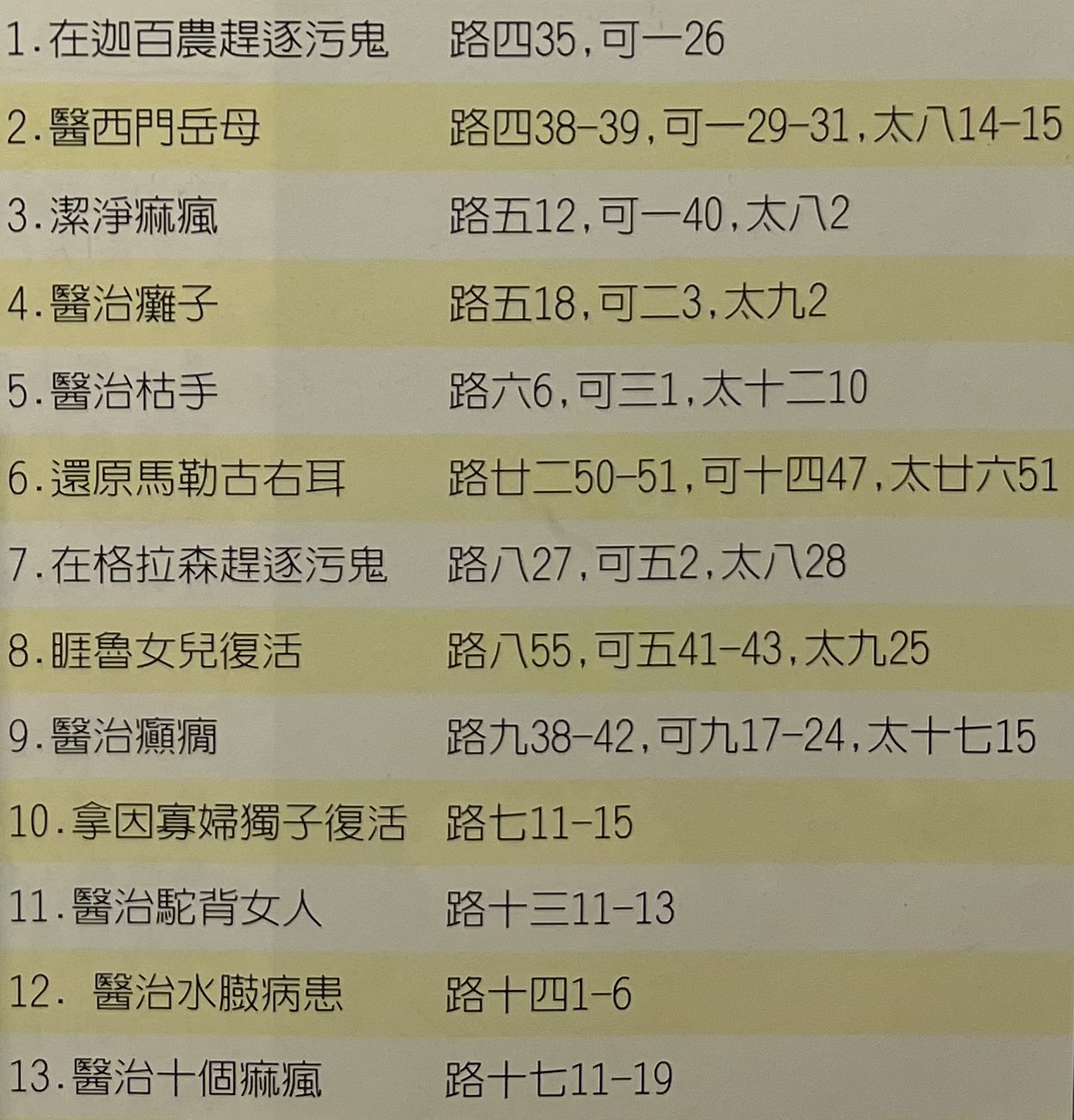 胜过自然
五饼二鱼（9：11-17）
平静风浪（8：22-25）
水变酒
胜过生命
路加的病程记录
胜过邪灵
胜过罪恶
耶稣：人而成神（从黑门山到橄榄山）十字架的道路（献祭）
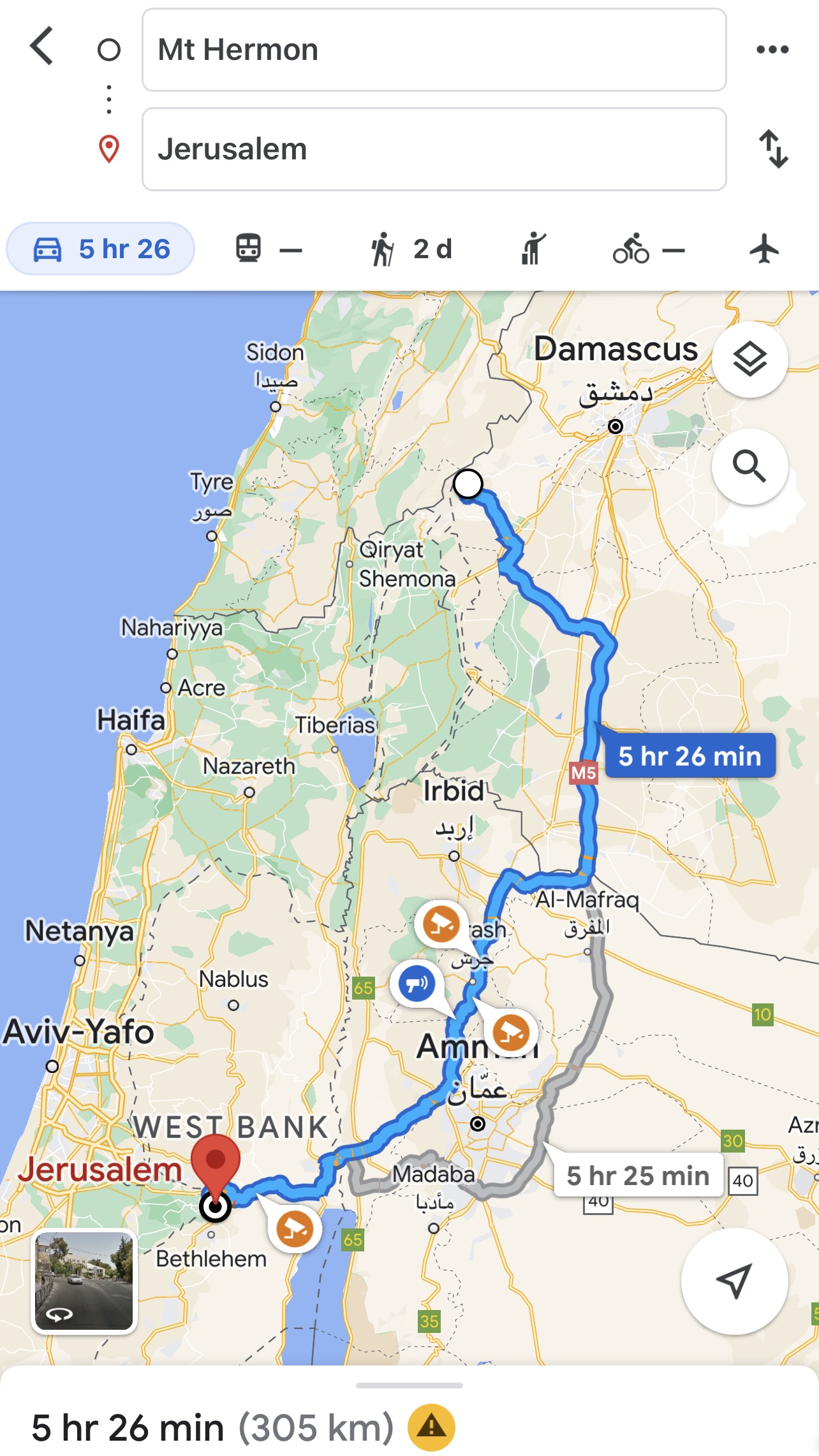 耶稣：人而成神（从黑门山到橄榄山）十字架的道路 （献祭）
第一梯次（9：51-13：21）
路过撒玛利亚
在伯大尼附近
差遣门徒（10：1-24）
第二梯次(13:22-17:10)
安息日治病（14：1-6）
第三梯次(17:11-18:30)
在撒玛利亚与加利利
医治十个麻风病人（18：12-21）
年轻的财主（18：18-18-30）
第四梯次(18:31-19:48)
瞎子（18：35-18：43）
在耶利哥收该撒 (19:1-10)
骑驴进耶路撒冷（19：28-38）
洁净圣殿（19：45-46）
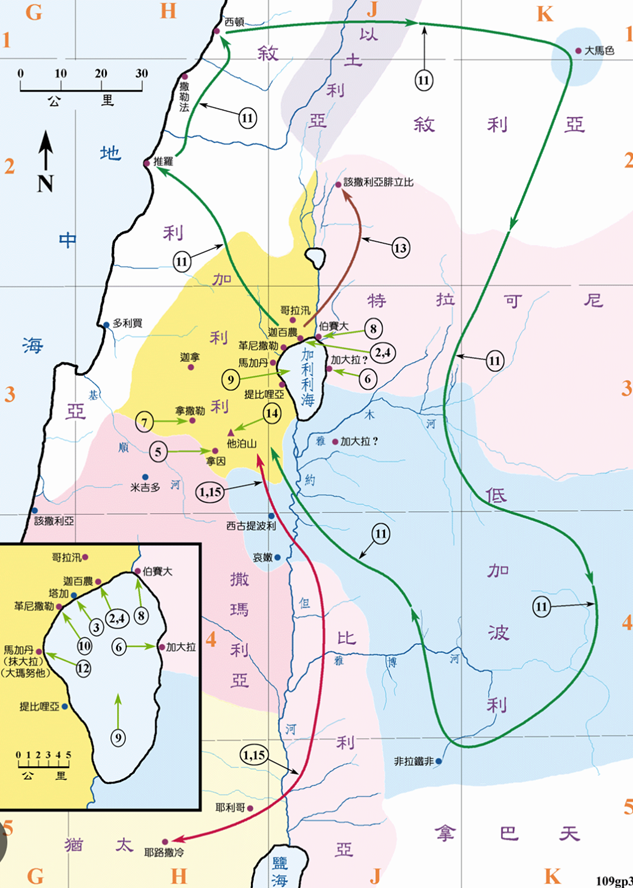 耶稣：人而成神（从黑门山到橄榄山）十字架的祭坛 （献祭）
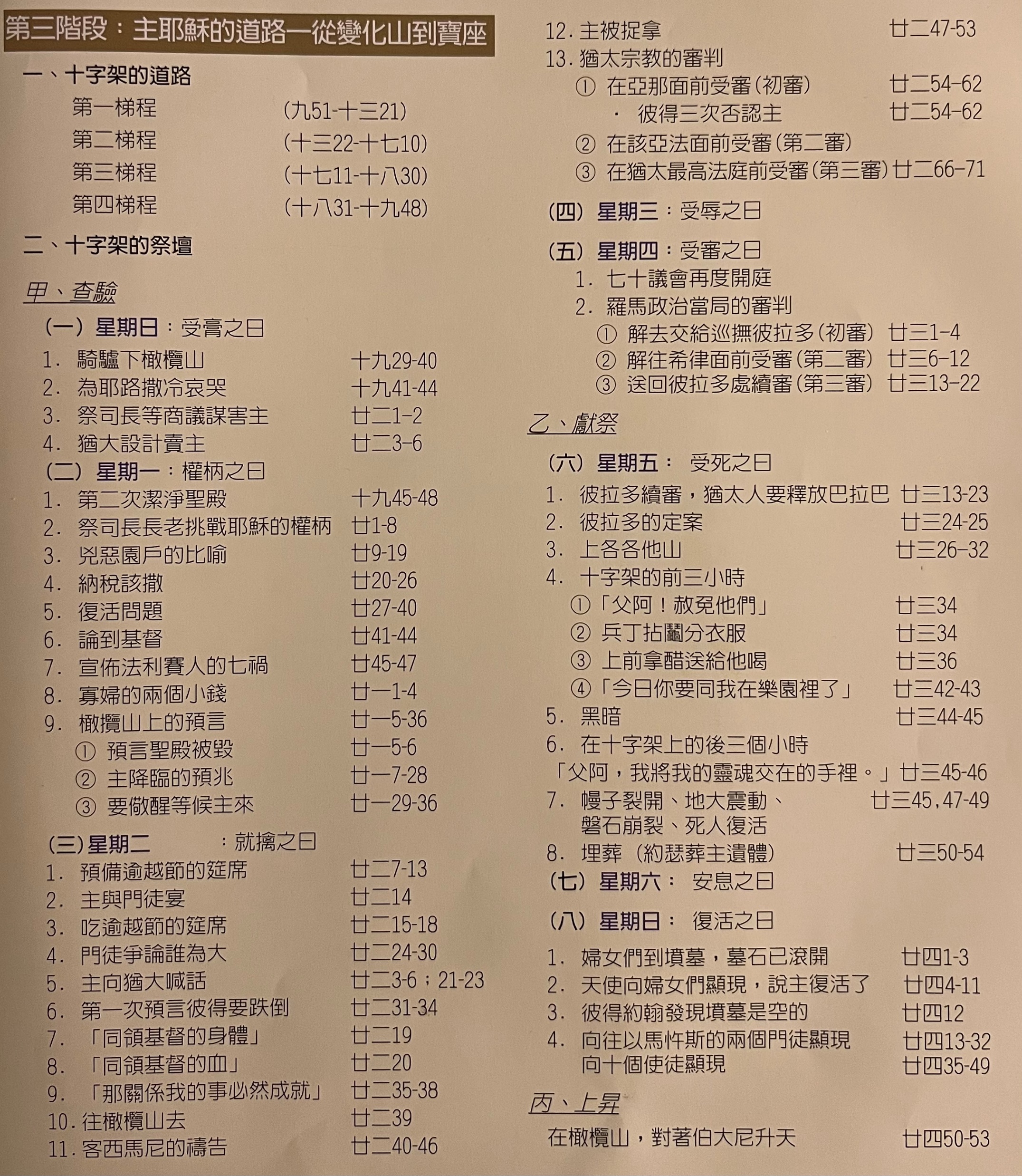 耶稣：人而成神（从黑门山到橄榄山）十字架的祭坛：苦路
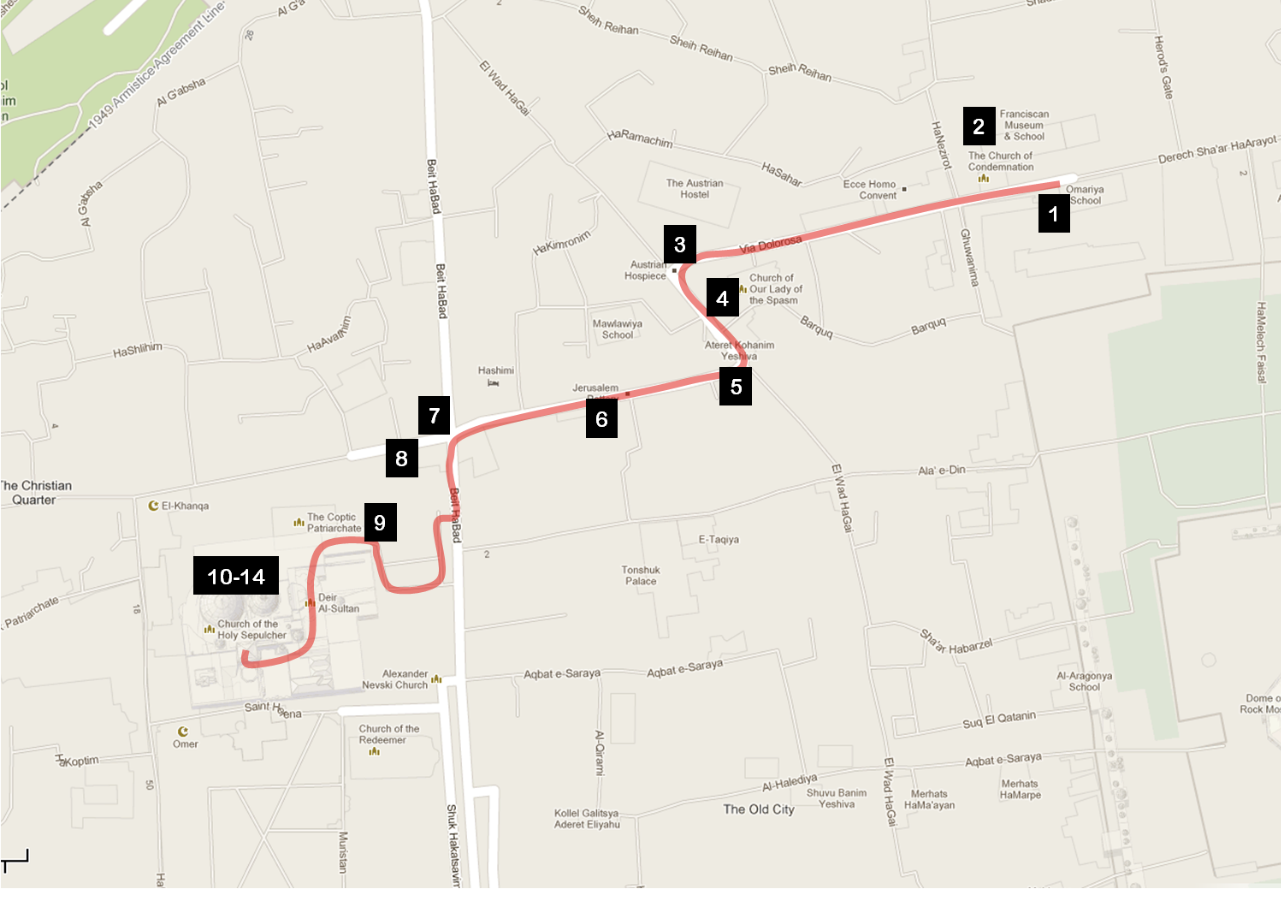 耶稣：人而成神（从黑门山到橄榄山）十字架的祭坛：苦路
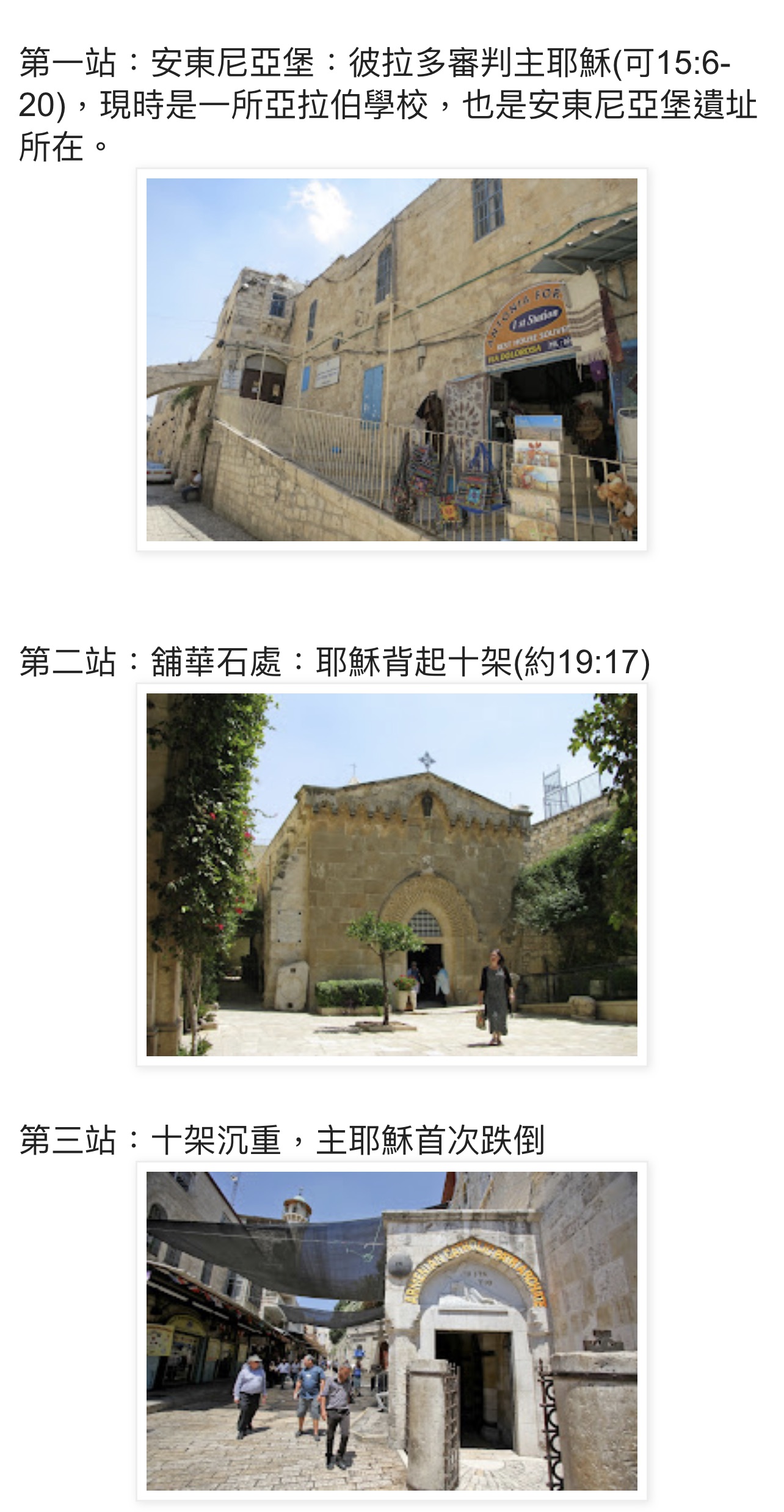 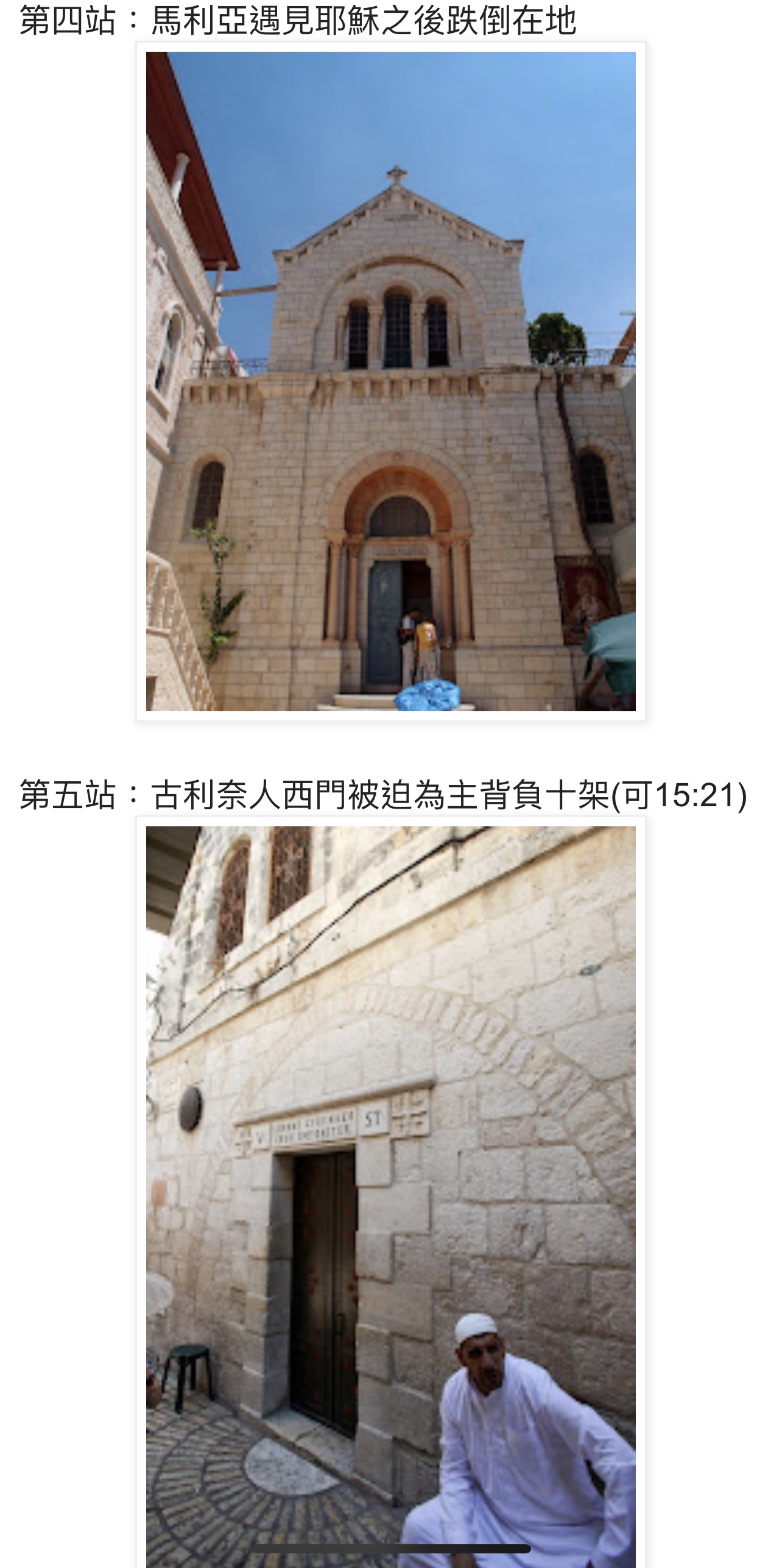 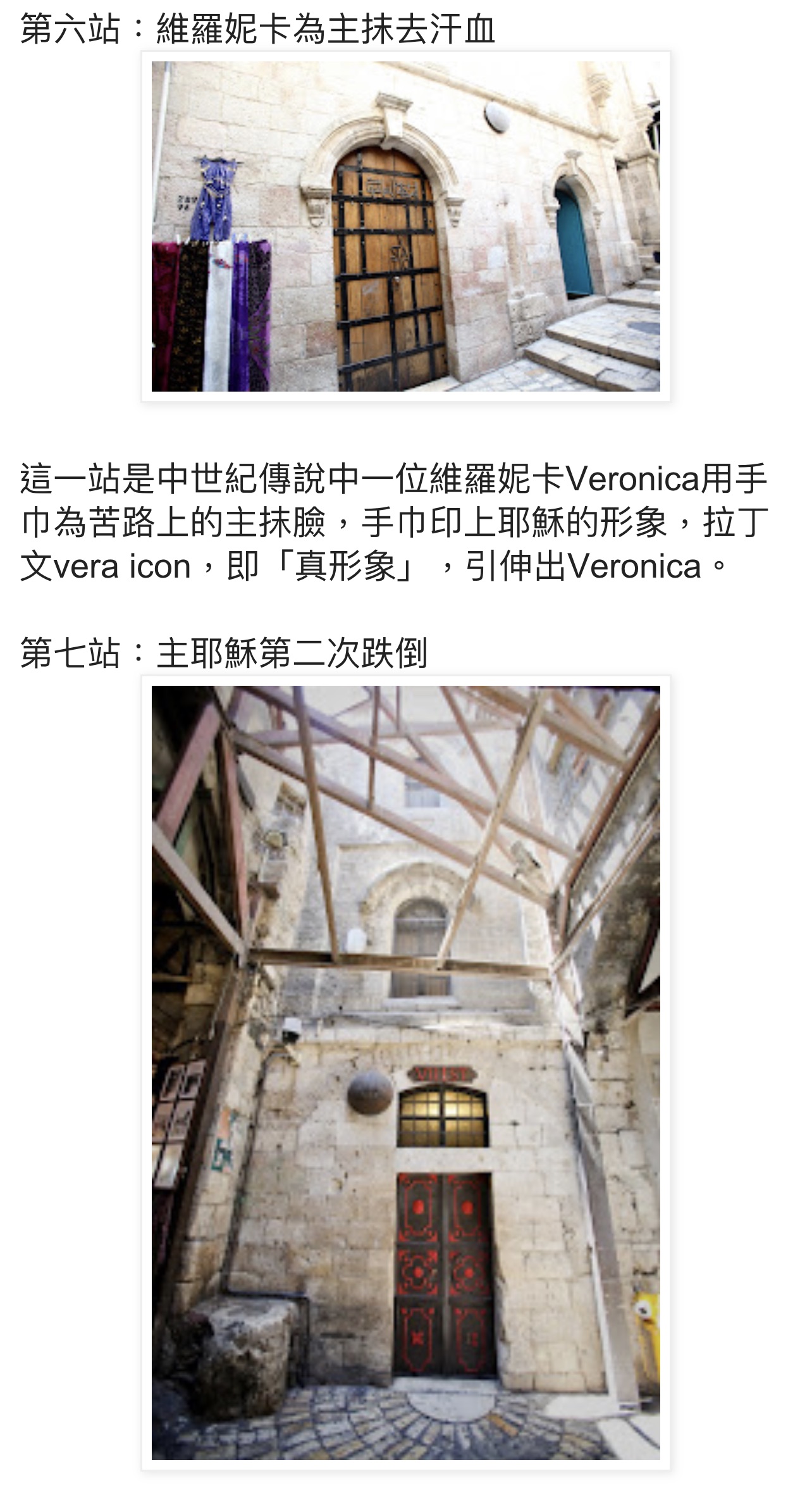 耶稣：人而成神（从黑门山到橄榄山）十字架的祭坛：苦路
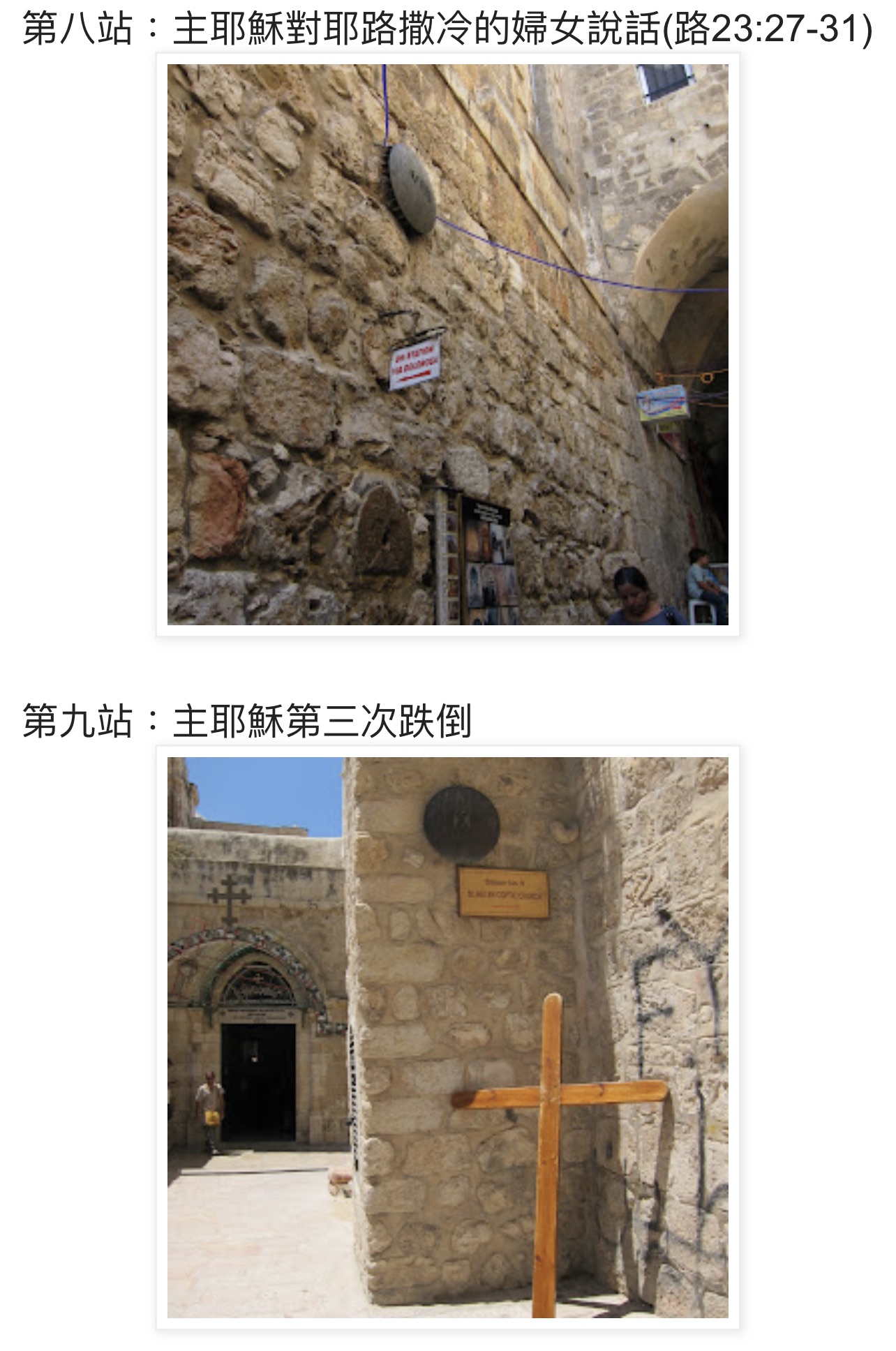 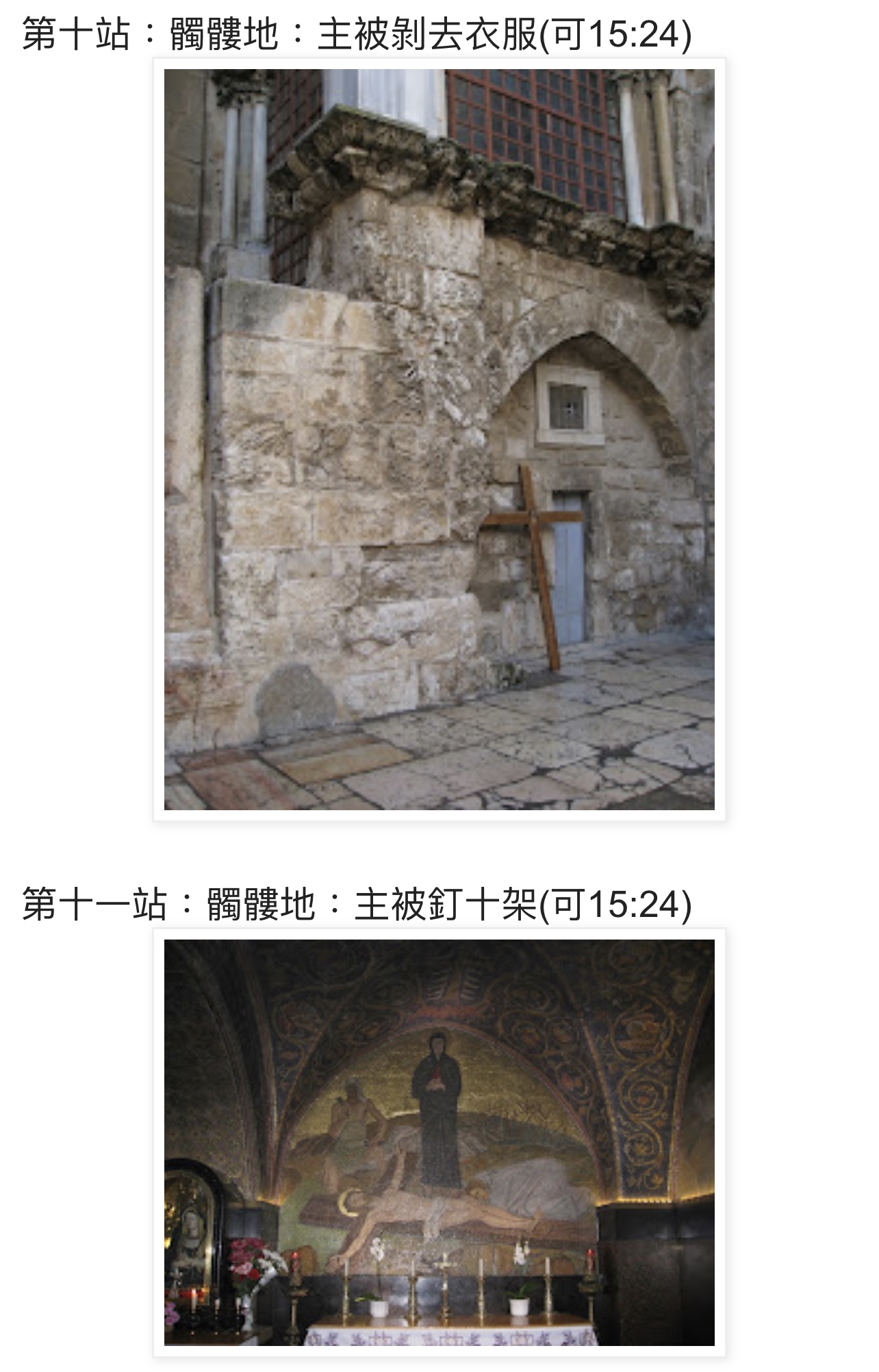 耶稣：人而成神（从黑门山到橄榄山）十字架的祭坛：苦路
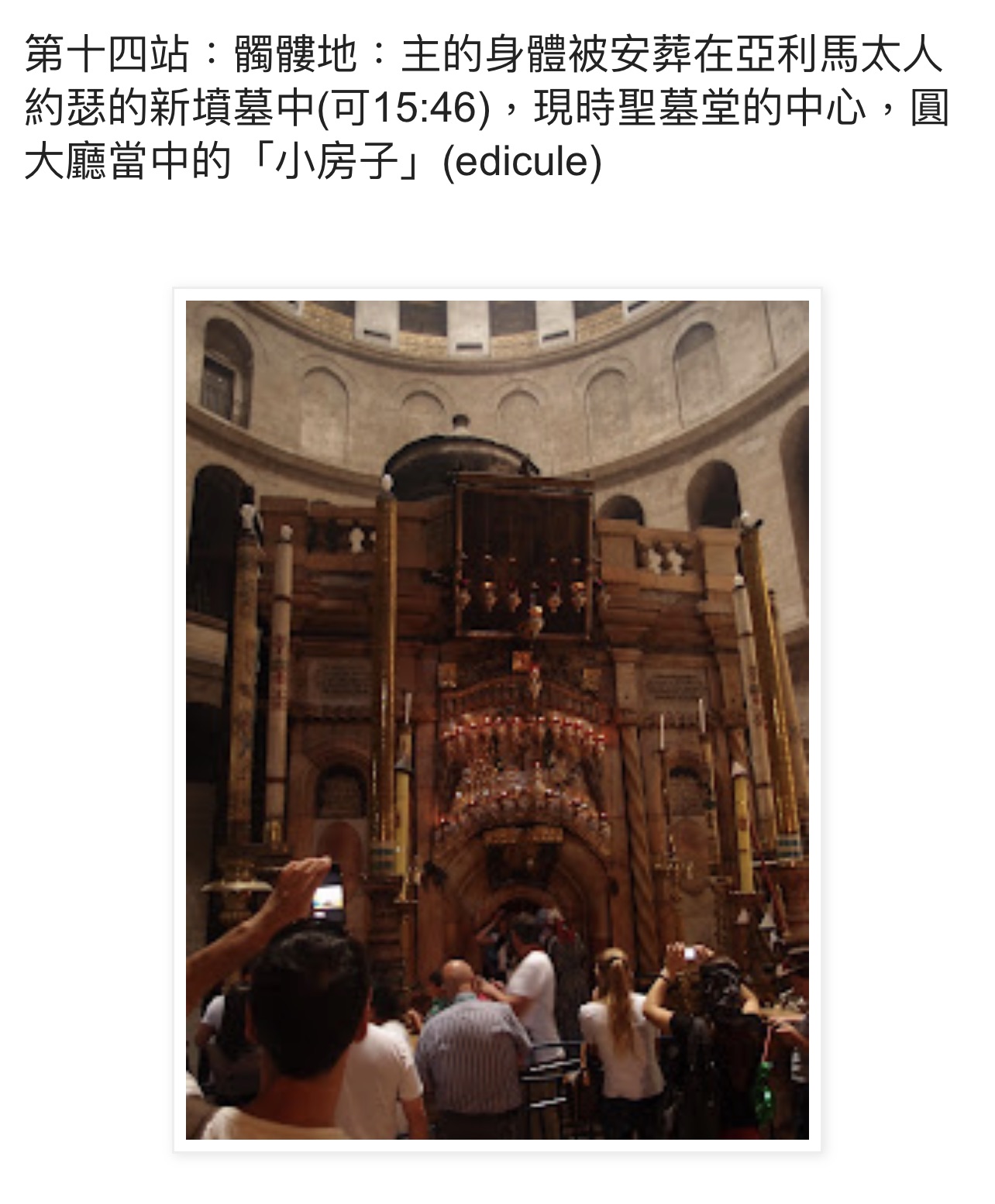 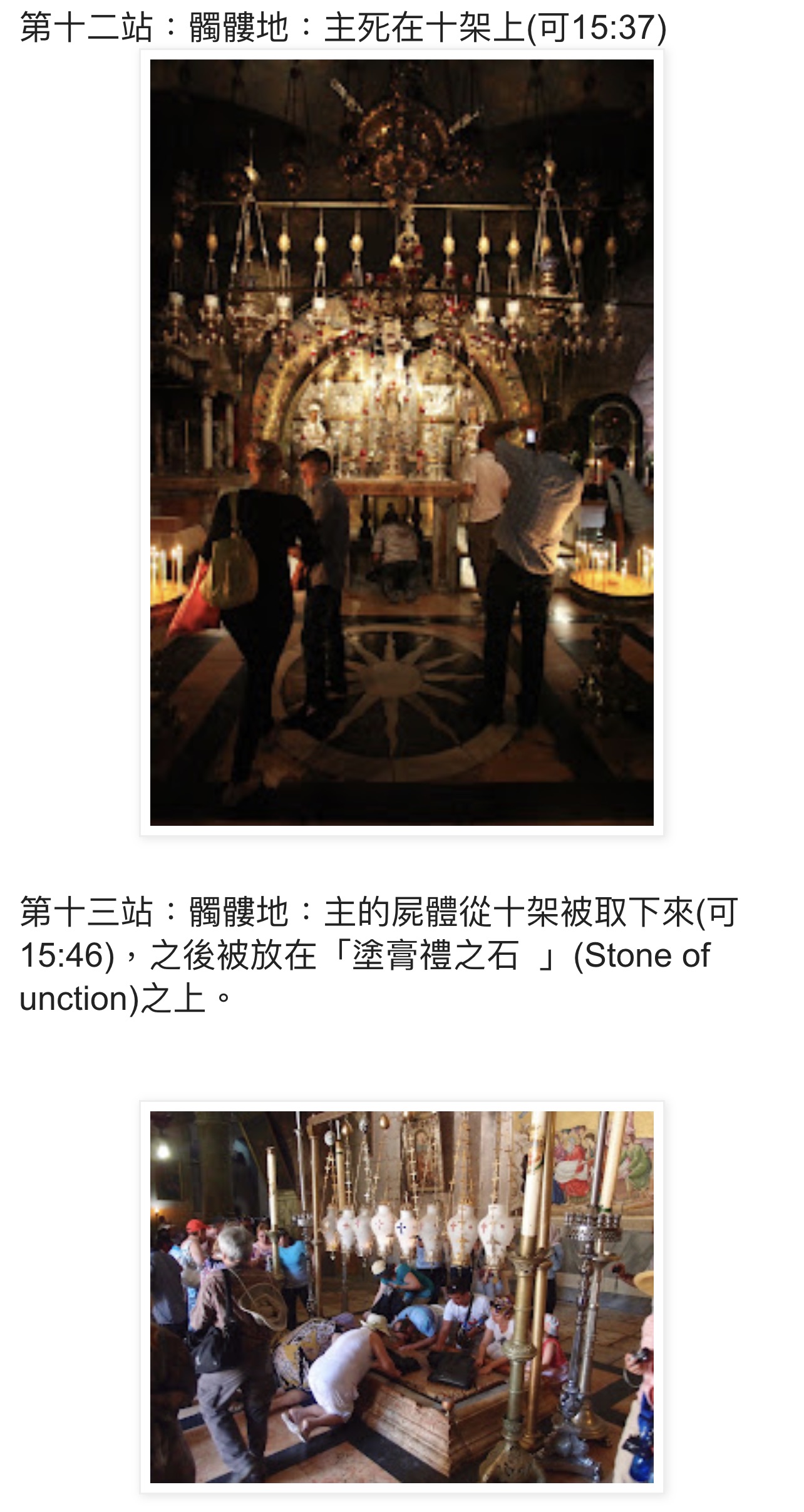 耶稣：人而成神（从黑门山到橄榄山）十字架的祭坛：升天
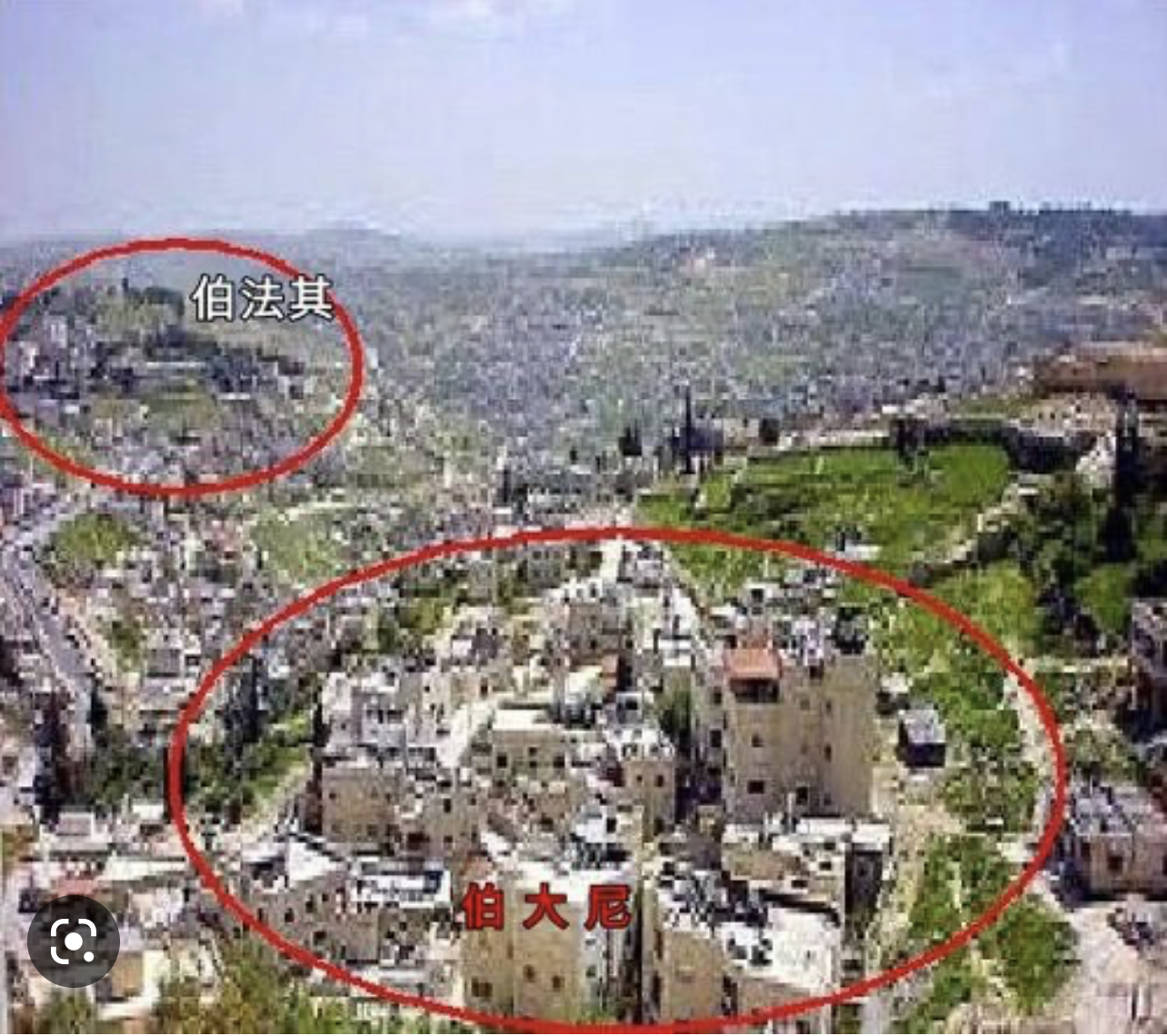 思考问题：
您希望成为完美的人吗？能吗？

圣经中的伟人，很多在事奉前都有隐藏期， 摩西40年，耶稣30年， 为什么？

借用耶稣在世的三段论，基督徒的生命似乎也会经历隐藏期，事奉期，和献祭期？您在哪一期？您当如何面对您生命的成长？